Отчет постоянно действующего коллегиального органа управления Союза «СтройСвязьТелеком»(Совета Союза) и исполнительного органа Союза (Генерального директора Союза) о деятельности Общероссийского межотраслевого объединения работодателей - Союз строителей объектов связи и информационных технологий СтройСвязьТелеком»28.05.2020 г.г. Москва
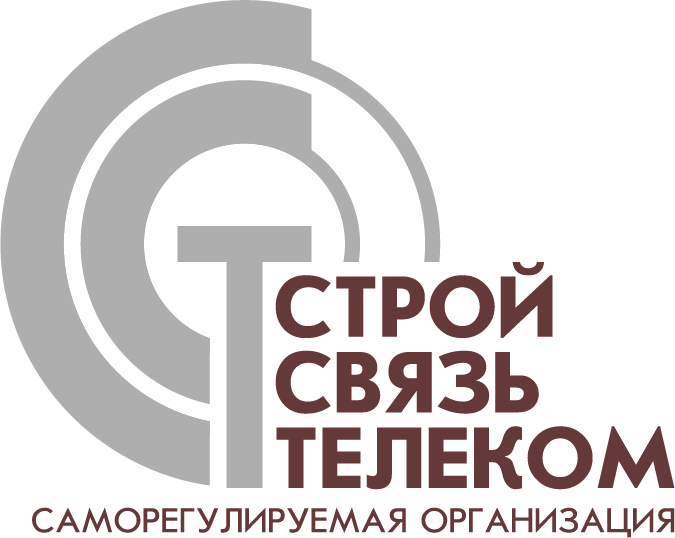 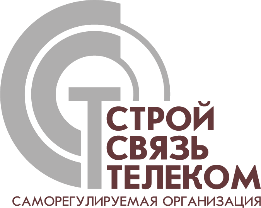 Главные результаты 2019 года
Союз «СтройСвязьТелеком» объединяет высокотехнологичные компетентные организации с целью обеспечения безопасности, реализации мер по предупреждению причинения вреда, обеспечению качества, соответствию деятельности законодательству РФ
2
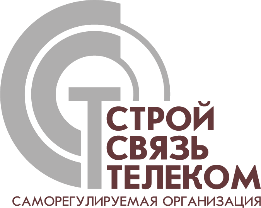 Главные результаты 2019 года
Организации-члены Союза не допустили случаев причинения вреда жизни и здоровью человека, окружающей среде
Финансовая отчетность, финансовые результаты о движении денежных средств за год соответствуют российским стандартам бухгалтерского учета (заключение аудиторской компании)
3
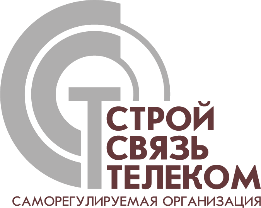 Главные результаты 2019 года
Деятельность Союза «СтройСвязьТелеком» соответствует международному стандарту качества ISO 9001-2015 (мнение органа по сертификации)
Подготовительные работы по обеспечению соответствия деятельности Союза международному стандарту  в области антикоррупционного менеджмента 37001:2016
4
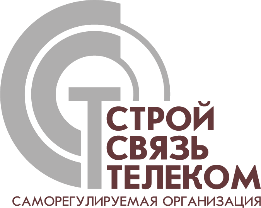 Главные результаты 2019 года
Деятельность Союза и 112 организаций -членов Союза соответствует законодательству в области саморегулирования
Специалисты по организации строительства включены в Национальный реестр специалистов НОСТРОЙ
5
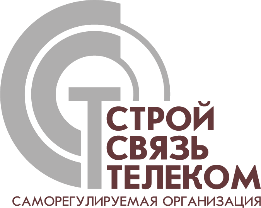 Главные результаты 2019 года
50 организаций-членов Союза имеют статус «Добросовестный член Союза «СтройСвязьТелеком»
Организация добросовестной деятельности – главная задача Союза «СтройСвязьТелеком» и организаций-членов Союза
6
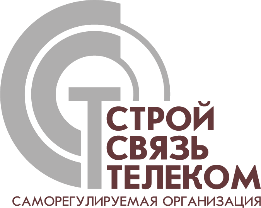 Главные результаты 2019 года
Союз «СтройСвязьТелеком» совместно с Общественным движением «России – новое качество роста», Национальной ассоциацией телекоммуникационных компаний «Регулирование качества нфокоммуникаций» – инициаторы Хартии добросовестных участников российского бизнеса в сфере инфокоммуникаций
7
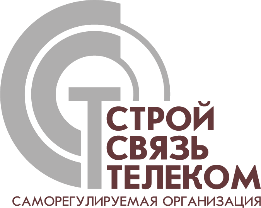 Необходимость присоединения к участникам Хартии
Подтверждая статус добросовестного участника российского бизнеса в сфере инфокоммуникаций, организация не только повышает свою репутацию, но и вносит важный вклад в прогрессивное развитие российской экономики
8
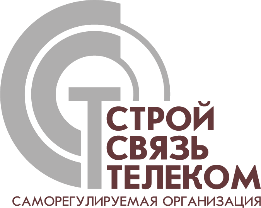 Председатель 
Совета Союза «СтройСвязьТелеком» - Заслуженный работник связи, академик Международной академии качества телекоммуникаций 
Хрупов Владимир Афанасьевич
9
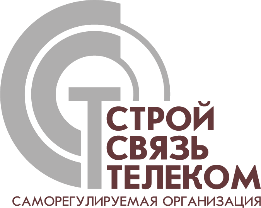 Члены Совета Союза «СтройСвязьТелеком»
Вронец Александр Петрович – независимый эксперт (генеральный директор СРО Союз «ПроектСвязьТелеком»)
Давыдов Владислав Владимирович – независимый эксперт (генеральный директор АО «ИскраУралТел»)
Заболотный Игорь Викторович (генеральный директор ООО «Исател») 
Кириллов Александр Иванович (Председатель совета директоров ООО «Телеком XXI век»)
Кленин Сергей Евгеньевич (директор Бизнес - единицы Москва ООО «ИК «СИБИНТЕК»)
10
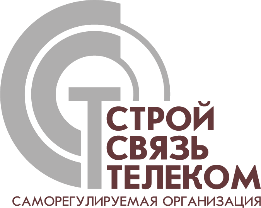 Члены Совета Союза «СтройСвязьТелеком»
Иванов Олег Анатольевич - независимый эксперт (Заместитель Министра цифрового развития, связи и массовых коммуникаций РФ)
Федулова Ирина Вилисовна (генеральный директор ОАО «АСВТ»)
Марков Дмитрий Александрович (Директор по направлению информационной инфраструктуры АНО «Цифровая Экономика»)
Русских Алексей Юрьевич – независимый эксперт (Член Совета Федерации Федерального Собрания)
Чернышов Юрий Иванович (генеральный директор ООО «Компьюлинк Интеграция»)
Лепский Константин Эдуардович (зам. генерального директора ООО «Строительная компания телеком»)
11
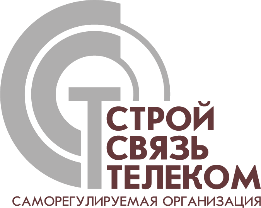 Специальные органы управления Союза «СтройСвязьТелеком»
Дисциплинарная комиссия
Председатель - Лепский Константин Эдуардович, представитель ООО «Строительная компания телеком»

Контрольная комиссия
Председатель – Кириллов Александр Иванович, представитель ООО «Телеком XXI век»

Ревизионная комиссия
Председатель – Залогин Михаил Юрьевич, Генерал-полковник запаса, Советник Генерального директора АО «Воен Телеком»

Аттестационная комиссия
Председатель - Марков Дмитрий Александрович представитель АНО «Цифровая Экономика»
12
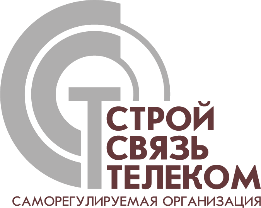 Структурные подразделения  Союза «СтройСвязьТелеком»
Центр контроля деятельности организаций
Руководитель - Руцкая Ольга Михайловна

Центр аттестации и развития квалификаций
Руководитель - к.п.н., Казакова Наталья Евгеньевна

Центр IT, контроля и управления персоналом
Руководитель – к.э.н. Мхитарян Александр Юрьевич
13
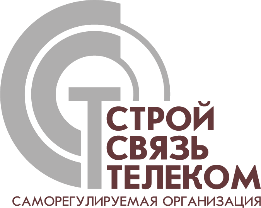 Центр аттестации и развития квалификаций
организация квалификационной аттестации сотрудников, специалистов и руководителей компаний-членов Союза
организация повышения квалификации
организация учебных курсов, семинаров
14
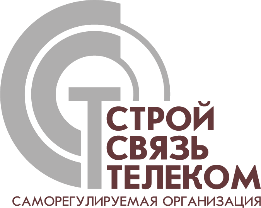 Профессионально-общественная аккредитация образовательных программ (ПОА)
Объединение работодателей Союз «СтройСвязьТелеком» аккредитован Министерством науки и образования РФ в качестве аккредитатора профессионально-общественной аккредитации образовательных программ и внесен в единую автоматизированную систему «Мониторинг ПОА»
15
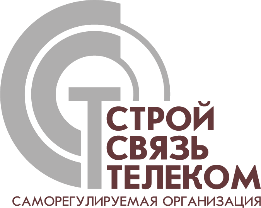 Соответствие ISO 37001:2016
Подтверждено соответствие деятельности ряда организаций-членов Союза «СтройСвязьТелеком» требованиям стандарта ISO 37001:2016 (система антикоррупционного менеджмента) :  
ООО «ЭКСПАТЕЛ» 
ООО «Техкомпания Хуавэй» 
ЗАО «СИТИ-ТЕЛЕКОМ» 
ООО «РТК Цифровые Технологии» 
ЗАО «НОРСИ-ТРАНС»
16
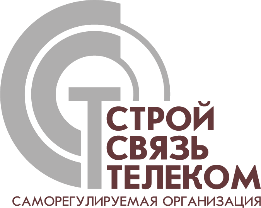 Взаимодействие с внешними организациями
Союз «СтройСвязьТелеком» взаимодействует с Советом Федерации Федерального Собрания РФ, Государственной Думой Федерального Собрания РФ
17
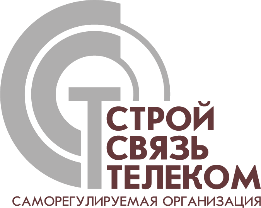 Взаимодействие с внешними организациями
Союз «СтройСвязьТелеком» взаимодействует с Минкомсвязи России, Минстроем России, Ростехнадзором, Роскомнадзором, Федеральной антимонопольной службой РФ и другими государственными органами
18
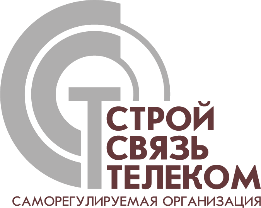 Взаимодействие с внешними организациями
Союз «СтройСвязьТелеком» взаимодействует с
Торгово-Промышленной Палатой РФ 
Общероссийская общественная организация малого и среднего предпринимательства «ОПОРА России»
НОСТРОЙ
Межрегиональной общественной организацией «Федерация содействия развитию саморегулирования и обеспечения безопасности и качества работы «МОО ФССБК»
19
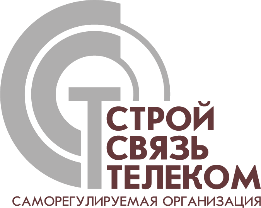 Союз «СтройСвязьТелеком»
Подготовлены основные положения реформы института саморегулирования в Российской Федерации
20
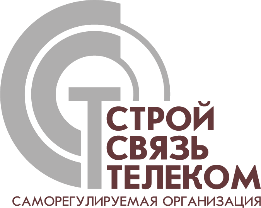 Исполнительный орган
Генеральный директор Союза «СтройСвязьТелеком» - Мхитарян Юрий Иванович
д.э.н., академик Международной академии  информатизации
Член Экспертного Совета при Комитета ГД РФ по науке и образованию
Член Экспертного Совета при Комитете Госдумы РФ по транспорту и строительству
21
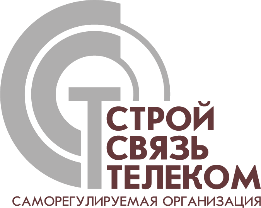 Задачи Союза СтройСвязьТелеком»
Обеспечение добросовестной конкуренции
Повышение инновационной активности организаций
Обеспечение информационной открытости
Совершенствование  государственной политики и законодательства РФ
Деятельноность по экспертной оценке нормативных правовых актов
22
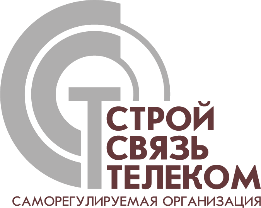 Главные проблемы обеспечения деятельности Союза «СтройСвязьТелеком»
Ограничения деятельности специализированной отраслевой саморегулируемой организации территорией одного субъекта Российской Федерации
Риск осуществления деятельности на особо опасных, технически сложных, уникальных объектах Российской Федерации некомпетентных организаций
23
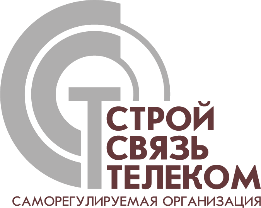 Главные результаты
Решением Общего собрания Союза «СтройСвязьТелеком» 
(Протокол № 29 от 28.05.2020 г.) 
одобрена деятельность коллегиального и исполнительного органа Союза и принятые задачи на 2020 г.
24